Слободской филиал муниципального дошкольного образовательного учреждения
Детский сад «Казачок»
Краткая презентация образовательной программы дошкольного образовательного учреждения (ОП ДО)
Х. Слободской  2023
Образовательная программа 
дошкольного образовательного учреждения – 
локальный нормативный акт, определяющий содержание дошкольного образования в дошкольном образовательном учреждении
Программа 
разработана на основе: 
Федеральной образовательной программы дошкольного образования (далее ФОП ДО), 
Федерального государственного образовательного стандарта дошкольного образования (далее – ФГОС ДО) 
с учетом нормативных правовых актов, содержащих обязательные требования к условиям организации дошкольного образования, а также в соответствии с федеральными, региональными, муниципальными и институциональными нормативными документами и локальными нормативными актами: https://mdou93.edu.yar.ru/svedeniya/obrazovatelnie_standarti.html
Программа 
направлена на выполнение 
Указов Президента Российской Федерации:
от 07.05.2018 № 204 «О национальных целях и стратегических задачах развития Российской Федерации на период до 2024 года», 
от 21.07.2020 № 474 «О национальных целях развития Российской Федерации на период до 2030 года», 
от 02.07.2021 № 400 «О Стратегии национальной безопасности Российской Федерации», 
от 09.11.2022 № 809 «Об утверждении Основ государственной политики по сохранению и укреплению традиционных российских духовно-нравственных ценностей»
Программа 
позволяет реализовать:
1) обучение и воспитание ребенка дошкольного возраста как гражданина Российской Федерации,  формирование основ его гражданской и культурной идентичности на соответствующем его возрасту  содержании доступными средствами;
2) создание единого ядра содержания дошкольного образования (далее - ДО), ориентированного на  приобщение детей к традиционным духовно-нравственным и социокультурным ценностям российского народа, воспитание подрастающего поколения как знающего и уважающего историю и  культуру своей семьи, большой и малой Родины;
3) создание единого федерального образовательного пространства воспитания и обучения детей от  рождения до поступления в общеобразовательную организацию, обеспечивающего ребенку и его  родителям (законным представителям) равные, качественные условия ДО, вне зависимости от места  проживания.
Цель программы: разностороннее развитие ребенка в период дошкольного детства с учетом возрастных и индивидуальных особенностей на основе духовно-нравственных ценностей российского народа, исторических и национально-культурных традиций.
Задачи разработаны на основе ФГОС ДО (п.1.6. ФГОС ДО), уточнены и расширены в ФОП ДО.
Новые задачи (п.14.2. ФОП ДО)
Задачи реализации Программы в части, формируемой участниками образовательных отношений
Развитие духовно-нравственной культуры ребенка, формирование ценностных ориентаций средствами традиционной народной культуры родного края.
- обеспечение единых для РФ содержания ДО и планируемых результатов освоения образовательной программы ДО;
- приобщение детей к базовым ценностям российского народа - жизнь, достоинство, права и свободы человека, патриотизм, гражданственность, высокие нравственные идеалы, крепкая семья, созидательный труд, приоритет духовного над материальным, гуманизм, милосердие, справедливость, коллективизм, взаимопомощь и взаимоуважение, историческая память и преемственность поколений, единство народов России; создание условий для формирования ценностного отношения к окружающему миру, становления опыта действий и поступков на основе осмысления ценностей;
- построение (структурирование) содержания образовательной деятельности на основе учета возрастных и индивидуальных особенностей развития.
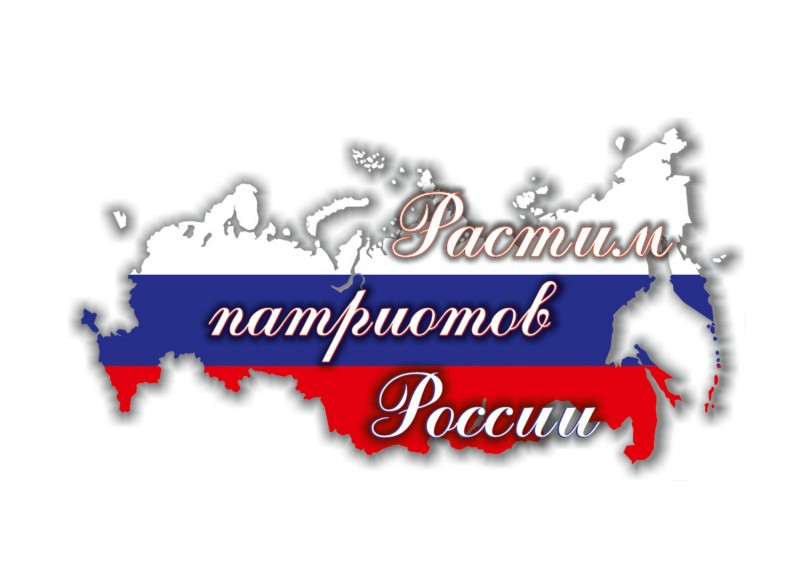 Программа 
состоит из
Обеспечивает физическое и психическое развитие детей в различных видах деятельности
Структура ОП ДО
Раскрывают назначение ОП ДО
статус и особенности ОП, содержание разделов (целевого, содержательного и организационного)
Общие положения:
2. Содержательный раздел
3. Организационный раздел
Целевой раздел
Включает:
 задачи и содержание образовательной деятельности по образовательным областям во всех возрастных группах
 направления и задачи КРР
рабочую программу воспитания
 иные материалы
Содержит:
 психолого-педагогические, кадровые условия, МТО
 примерный режим дня
 примерный перечень произведений искусства
 примерный календарный план воспитательной работы
Содержит:
 цели, задачи, принципы ФОП
 планируемые результаты освоения ФОП в разные периоды детства
 подходы к педагогической диагностике достижения планируемых результатов
ОП ДО включает
рабочая программа воспитания, 
примерный  режим и распорядок дня дошкольных групп, 
календарный план  воспитательной работы.
Учебно-методическая документация
планируемые результаты реализации программы,
 педагогическая диагностика достижения планируемых результатов,
Иные компоненты
задачи и содержание образования (обучения и воспитания) по  образовательным областям,
 вариативные формы, способы, методы реализации Программы,
 особенности образовательной деятельности разных видов и  культурных практик,
 способы и направления поддержки детской инициативы,
 особенности взаимодействия педагогического коллектива с  семьями обучающихся,
Направления обучения и воспитания – 
образовательные области:
«Физическое развитие»
 «Социально – коммуникативное развитие»
 «Познавательное развитие» 
 «Речевое развитие»
 «Художественно – эстетическое развитие»
Образовательная деятельность в ДОУ включает:
образовательную деятельность, осуществляемую в процессе организации различных видов детской деятельности;
образовательную деятельность, осуществляемую в ходе режимных процессов;
самостоятельную деятельность детей;
взаимодействие с семьями детей по реализации образовательной программы ДО (п.24.1. ФОП ДО).
К культурным практикам относят игровую, продуктивную, познавательно-исследовательскую, коммуникативную практики, чтение художественной литературы (п.24.19. ФОП ДО)
Региональный компонент «Родники Дона».
[Speaker Notes: …
Перечисленные условия должны обеспечивать полноценное развитие детей во всех образовательных областях, на фоне их эмоционального благополучия и положительного отношения к миру, к себе и к другим людям]
Специфика контингента воспитанников ДОУ
Количество воспитанников в ДОУ – 31
Количество групп комбинированной направленности
для детей с тяжелыми нарушениями речи – 0
 Количество воспитанников с нормативным уровнем развития –
 31чел. (100 %)
из них:
             4чел. – 13 % (ранний возраст)     27 чел. – 87 % (дошкольный возраст)
Характеристика взаимодействия ДОУ 
с семьями воспитанников
Задачи взаимодействия:
Цели взаимодействия:
Информирование родителей и общественности относительно целей дошкольного образования, общих для всего образовательного пространства РФ, о мерах господдержки семьям, имеющим детей дошкольного возраста, а также об образовательной программе, реализуемой в ДОО.
Просвещение родителей, повышение их правовой, психолого-педагогической компетентности в вопросах охраны и укрепления здоровья, развития и образования детей.
Создание условий для развития ответственного и осознанного родительства как базовой основы благополучия семьи.
Построение взаимодействия в форме сотрудничества и установления партнерских отношений с родителями детей младенческого, раннего и дошкольного возраста для решения образовательных задач.
Вовлечение родителей в образовательный процесс.
Обеспечение единства подходов к воспитанию и обучению детей в условиях ДОО и семьи; повышение воспитательного потенциала семьи.
Обеспечение психолого-педагогической поддержки семьи и повышение компетентности родителей в вопросах образования, охраны и укрепления здоровья детей младенческого, раннего и дошкольного возраста.
Принципы взаимодействия:
Приоритет семьи в воспитании, обучении и развитии ребенка
Открытость
Индивидуально-дифференцированный подход
Возрастосообразность
Формы работы по взаимодействию с родителями
Анкетирование
Родительские собрания, конференции, мастер-классы
Управление ДОУ через Управляющий совет; родительский совет
Консультирование
Родительские уголки и информационные стенды
Дни открытых дверей
Экскурсии по ДОУ
Участие в создании развивающей среды
Участие в педагогическом процессе (открытые просмотры, проекты, акции, привлечение родителей к подготовке праздников)
Совместные мероприятия с участием воспитанников, педагогов, родителей
Программа воспитания
Разработана
на основе ФОП ДО, 
требований Федерального закона № 304-ФЗ от 31.07.2020 «О внесении изменений в Федеральный закон «Об образовании в Российской Федерации» по вопросам воспитания обучающихся», 
с учетом Плана мероприятий по реализации в 2023-2025 годах Стратегии развития воспитания в Российской Федерации на период до 2025 года.
с учетом региональной специфики реализации Стратегии развития воспитания в Семикаракорском районе.  
Программа отражает интересы и запросы участников образовательных отношений:
ребенка, признавая приоритетную роль его личностного развития на основе возрастных и индивидуальных особенностей, интересов и потребностей; 
родителей ребенка (законных представителей) и значимых для ребенка взрослых; 
государства и общества.
Общая цель воспитания  в ДОУ -  личностное развитие каждого ребенка с учетом его индивидуальности и создание условий для позитивной социализации  детей на основе традиционных ценностей российского общества, что предполагает:
- формирование первоначальных представлений о традиционных ценностях российского народа, социально приемлемых нормах и правилах поведения;
- формирование ценностного отношения к окружающему миру (природному и социокультурному), другим людям, себе;
становление первичного опыта деятельности и поведения в соответствии с традиционными ценностями, принятыми в обществе нормами и правилами  (п..29.2.1.1 ФОП ДО)
Общие задачи воспитания :
содействовать развитию личности , основанному на принятых в обществе представлениях о добре и зле, должном и недопустимом:
способствовать становлению нравственности , основанной на духовных отечественных традициях, внутренней установке личности поступать согласно своей совести:
создавать условия для развития и реализации личностного потенциала ребенка, его готовности  к творческому самовыражению и саморазвитию, самовоспитанию
осуществлять поддержку позитивной социализации ребенка посредством проектирования и принятия уклада, воспитывающей среды, создание воспитывающих общностей. (п.29.2.1.2 ФОП ДО).
Направления воспитания
       Патриотическое направление воспитания
           Духовно-нравственное направление воспитания
       Социальное направление воспитания
       Познавательное направление воспитания
       Физическое и оздоровительное направление воспитания
       Трудовое направление воспитания
       Эстетическое направление воспитания
 
Концептуальные положения воспитательной системы ДОУ
формирование общей культуры, духовно-нравственных ценностей, развитие физических, интеллектуальных, нравственных, эстетических и личностных качеств, формирование предпосылок учебной деятельности, сохранение и укрепление здоровья воспитанников,
создание комфортных, безопасных условий для  всестороннего развития, воспитания детей, их успешной социализации, 
сплочение и консолидация коллектива ДОУ, укрепление социальной солидарности, повышение доверия личности, к жизни в России, согражданам, коллегам, обществу, настоящему и будущему малой Родины, Российской Федерации, на основе базовых ценностей Российского гражданского общества и развитие у подрастающего поколения навыков позитивной социализации
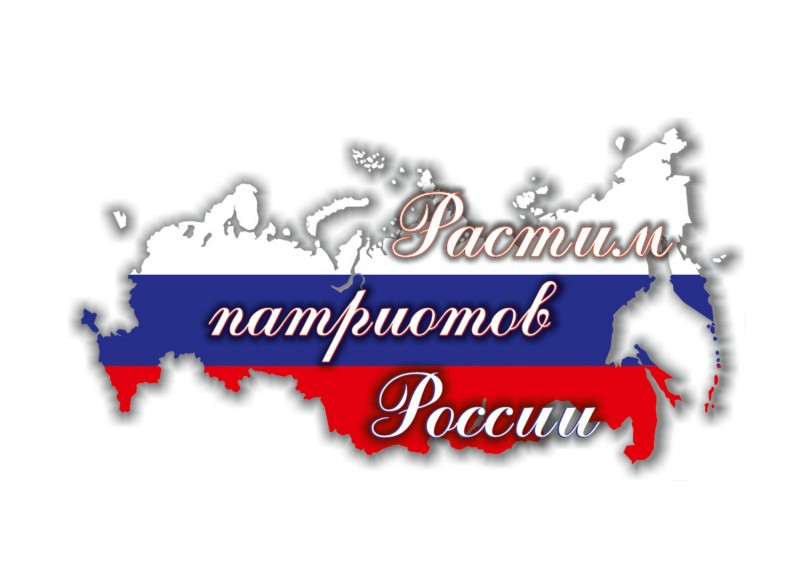 http://publication.pra022122800vo.gov.ru/Document/View/0001244
Приказ Минпросвещения России от 25.11.2022 N 1028"Об утверждении федеральной образовательной программы дошкольного образования"(Зарегистрировано в Минюсте России 28.12.2022 N 71847)